Fundamentals of Data Analysis Lecture 6ANOVApt. 1
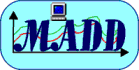 Program for today
Analysis of the variance;
One factor design;
Many factors design;
Latin square scheme.
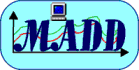 Analysis of variance
In advanced empirical studies basic method of scientific hypothesis testing is an experiment. 
The simplest type of experiments we are dealing if we are interested in (as it was before) the impact of one factor on the course of the experiment. 
More complex are the experiments with many interacting factors. In such experiment, objects corresponding to the values ​​(levels) of the test factor and objects of the experiment (samples) can be variably assigned to each In accordance with the established criterion creating a specific types of experimental systems : simple systems (eg. a completely randomized system ), układy blokowe (eg. a complete randomized blocks system) and row-column systems (eg. latin square system). 
In each of these systems process of mapping ​​of samples and values of factors is totally random.
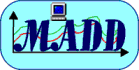 Analysis of variance
The new methodology of experimental research, and more specifically the planning of the experiment based on the analysis of variance, proposed by Ronald A. Fisher, was initially used in agriculture.
It allows you to manipulate more than one independent variable at the same time, it allows a significant expansion of a coverage of generalization of the experimental conclusions.
The most important thing is that this method takes into account the effect of the combined action of two or more independent variables on the dependent variable.
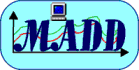 Analysis of variance
Test of analysis of variance may be used when the population distributions are normal or close to normal and have equal variances. It may in fact occur so that all populations have normal distributions and equal variances, but differ in the mean values:
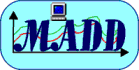 Analysis of variance
The essence of the analysis of variance is split into additive components (the number of which results from the experiment) of the sum of squares of the whole set of results. 
Comparison of individual variance resulting from the action of a factor and the so-called residual variance, which measures the random error variance (using Snedecor F test) gives the answer whether a particular factor plays an important role in the formation  of the results of the experiment.
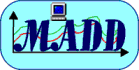 Analysis of variance
For the purpose of practice experimental statistics already developed a lot of experimental design techniques, such as: 
randomized blocks, 
latin squares, 
factor analysis.
Each type of experiment has its own scheme of analysis of variance.
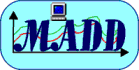 One factor design
When we compare the average of more than two samples, using parametric tests, we need to compare all mean pairs, which is very tedious and time-consuming. Another way is to use the Snedecor’s F statistics. Data from several samples or data from one sample grouped according to some criterion is denoted by xkl , where k means population (group) number and l number of observation (measurement the number of elements in each group may be different. 
We set the null hypothesis that there is no difference between the mean of the populations of which samples  have been get: 
H0: m1 = m2 = ... = mn.
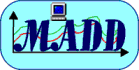 One factor design
Estimator of the variance of the i-th sample of the size ni is :
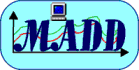 One factor design
Overall variance can be estimated as the average of the samples variance. Therefore, the variance estimated from the samples variance (ie the variance within groups) is N-k degrees of freedom and is described relationship:
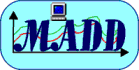 One factor design
The variance between the two groups is given by :
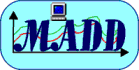 One factor design
F statistic is calculated so that it is larger than unity, that is, for w2 > m2 we have




and when w2 < m2  we have
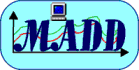 One factor design – null hypotehesis
1°. H0 :  		H1 :  

2°. H0 : 		H1 : 

3°. H0 : 		H1 :  

4°. H0 : 		H1 : 
 
where ai means the i-th effect of factor A affecting the studied feature X  and
ai = (mi - m);
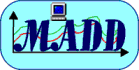 One factor design - verification of the hypothesis of equality of average
From each of the tested populations we grab the sample, with size ni (i = 1, ..., k). Therefore xij was  j-th result in i-th sample, the mean value of  i-th sample is equal to:
whereas the overall average :
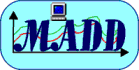 One factor design - verification of the hypothesis of equality of average
The sum of squared deviations of each observation xij of the total average (denoted by the symbol q) can be expressed as a sum of two components:
First component (denoted by the symbol qR ) is called the total variation within groups(or  residual sum of the squares), thus the second one (denoted by the symbol qG ) is called the sum of squares between groups.
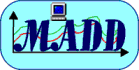 One factor design - verification of the hypothesis of equality of average
The corresponding random variables Q, QR i QG , divided by the appropriate degrees of freedom are unknown variance estimators s2 . However, the random variable



has Snedecor’s F distribution with (k-1, n-k) degree of freedom.
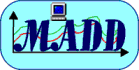 One factor design - verification of the hypothesis of equality of average
We measured the length of the lighting time for three types of light bulbs, yielding the following results in hours :
Type 1: 1802, 1992, 1854, 1880, 1761, 1900;
Type 2: 1664, 1755, 1823, 1862;
Type 3: 1877, 1710, 1882, 1720, 1950.
With the confidence level a = 95% test the hypothesis that values of the average time of all types of light bulbs are the same (alternative hypothesis is that these values ​​are not the same).
Example
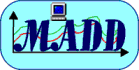 One factor design - verification of the hypothesis of equality of average
Example
First, using the Bartlett's test (because the samples are of different sizes) we must verify the hypothesis that the variances are equal for the three samples.
From the Bartlett test calculations, we obtain with a confidence level a = 95% there is no reason to reject the hypothesis of equality of variances.
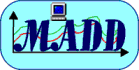 One factor design - verification of the hypothesis of equality of average
Example
Results of calculations:
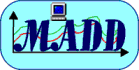 therefore:
One factor design - verification of the hypothesis of equality of average
Example
From Snedecor’s distribution tables we read F(a, k-1, n-k) = F(0.95, 2, 12) = 3.88, 
therefore <3.88, +) is the critical interval. The calculated value does not belong to this range. So there is no reason to reject verified hypothesis of equality averages of the three trials.
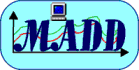 One factor design - verification of the hypothesis of equality of average
Exercise
Each of the three micrometers measured 5 times the same object, yielding results:

1 micrometer: 4.077, 4.084, 4.078, 4.085, 4.082;
2 micrometer: 4.079, 4.086, 4.080, 4.070, 4.081;
3 micrometer: 4.075, 4.069, 4.093, 4.071, 4.087.

 Assuming that the measurement errors are normally distributed with the same variance, test the hypothesis that the average values ​​obtained in these micrometer measurements are the same.
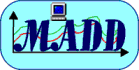 Thanks for attention!
Books:
  W. Wagner, P. Błażczak, Statystyka matematyczna z elementami doświadczalnictwa, cz. 2, AR, Poznań 1992.
  T. M. Little, F.J. Hills, Agricultural experimentation. Design and analysis, Wiley and Sons, New York, 1987.
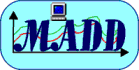